Highlights of the course
Co-ordinate Systems
Introduction to Vector Operators
Work , Energy and Conservation laws
Rigid body in motion
Oscillations and Waves
Quantum Physics
Chapter-2: Introduction to Vector Operators 
Gradient, Divergence and Curl
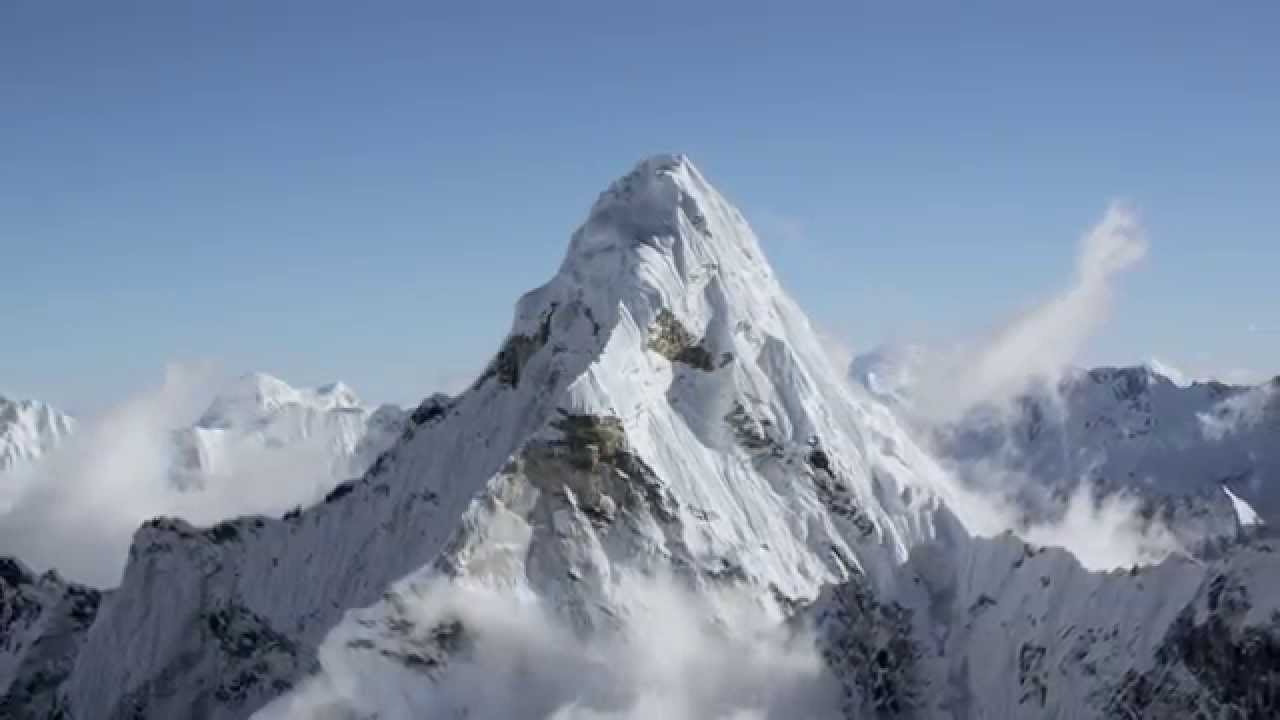 Chapter-2: Introduction to Vector Operators 
Gradient, Divergence and Curl  (Lecture 8)
Scalar field  Vs Vector field
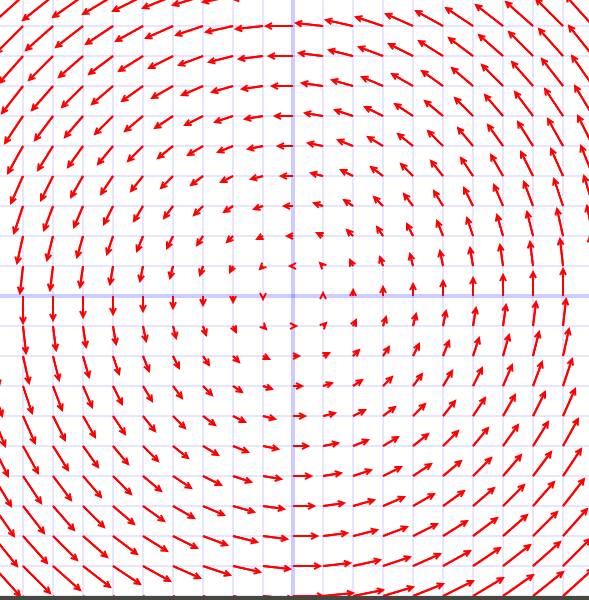 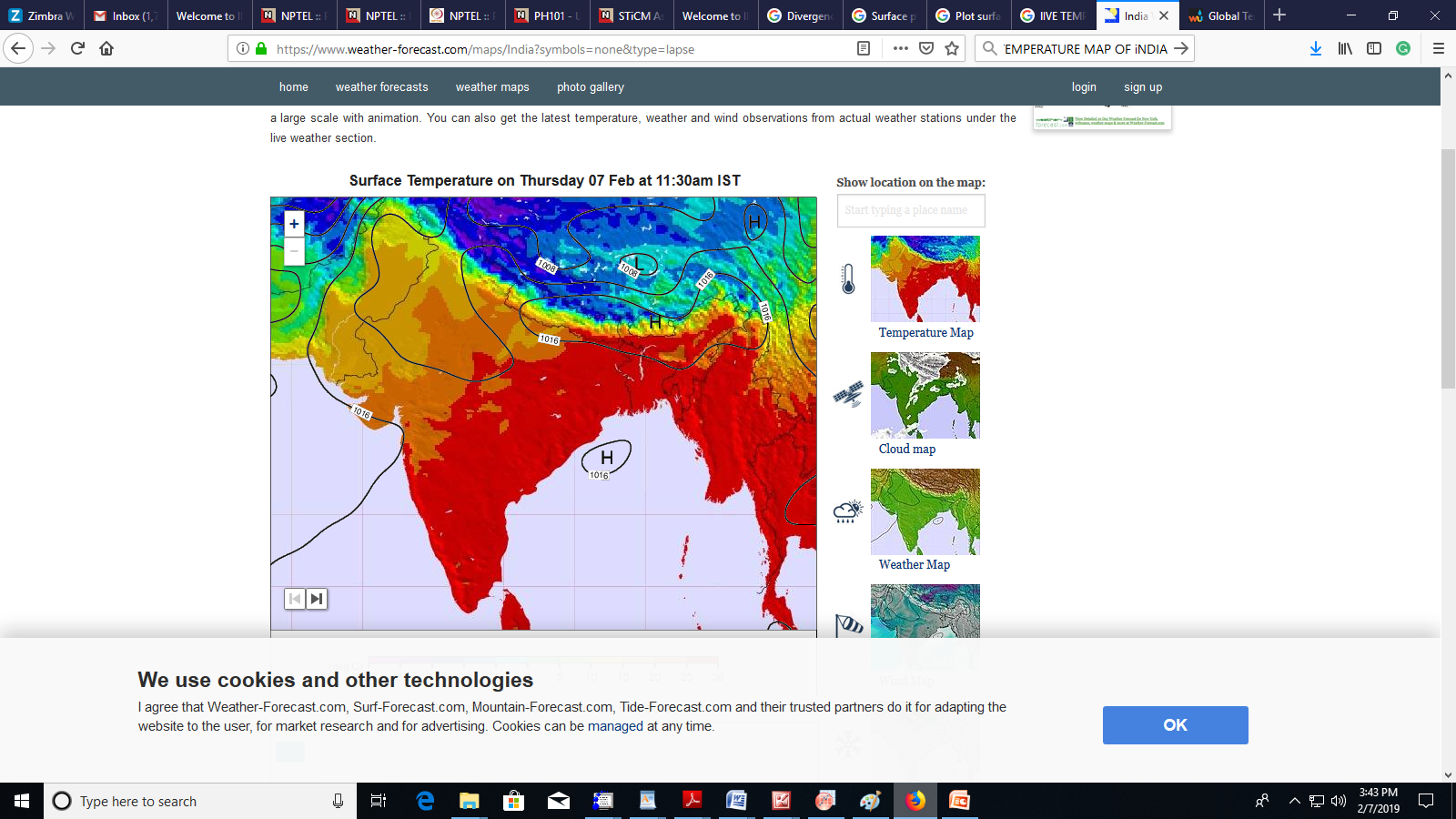 RECAP
The gradient points in the direction of maximum increase of the T.
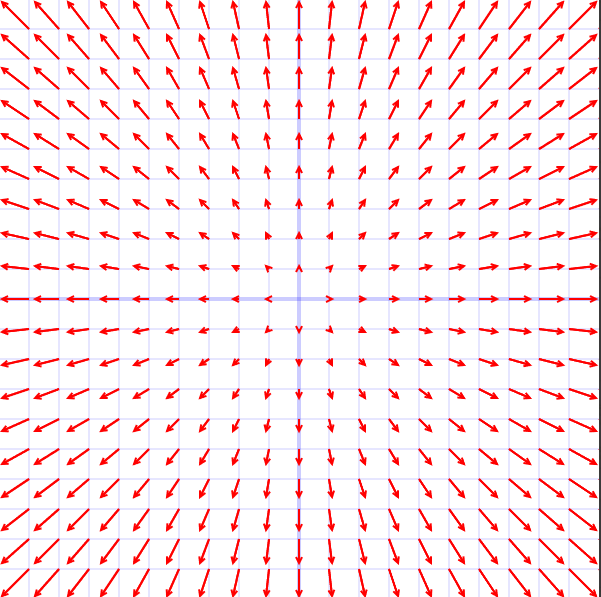 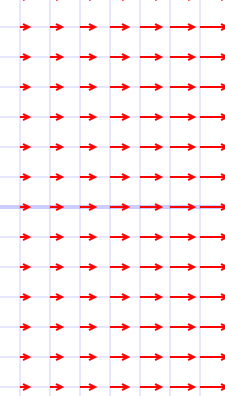 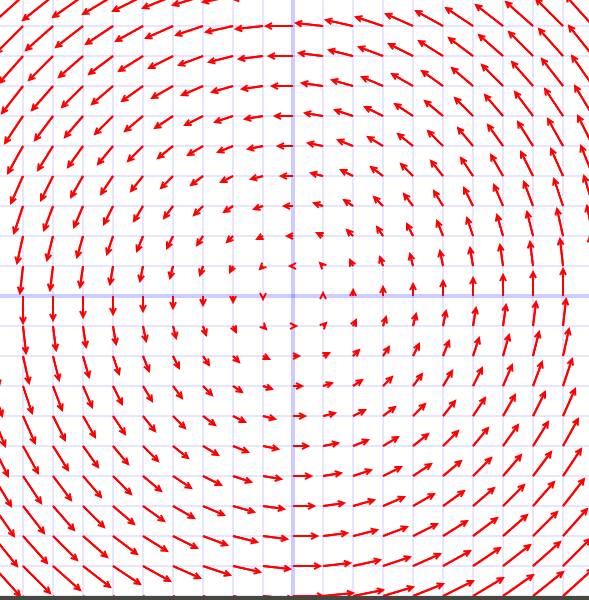 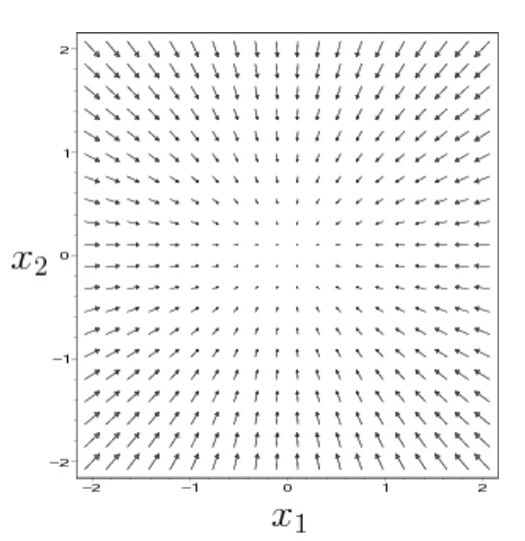 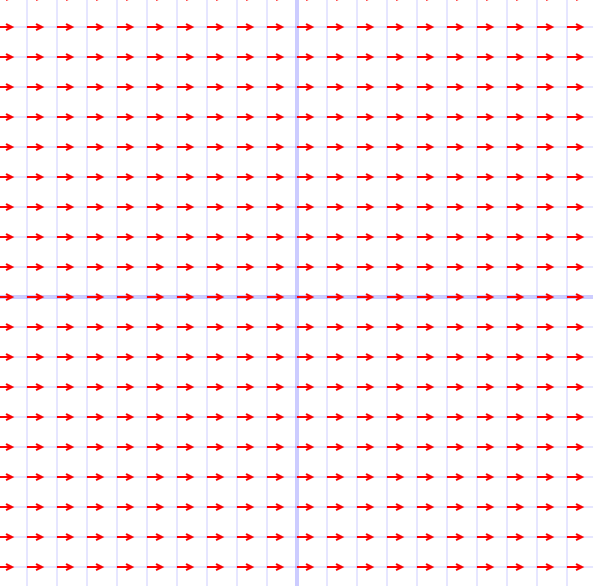 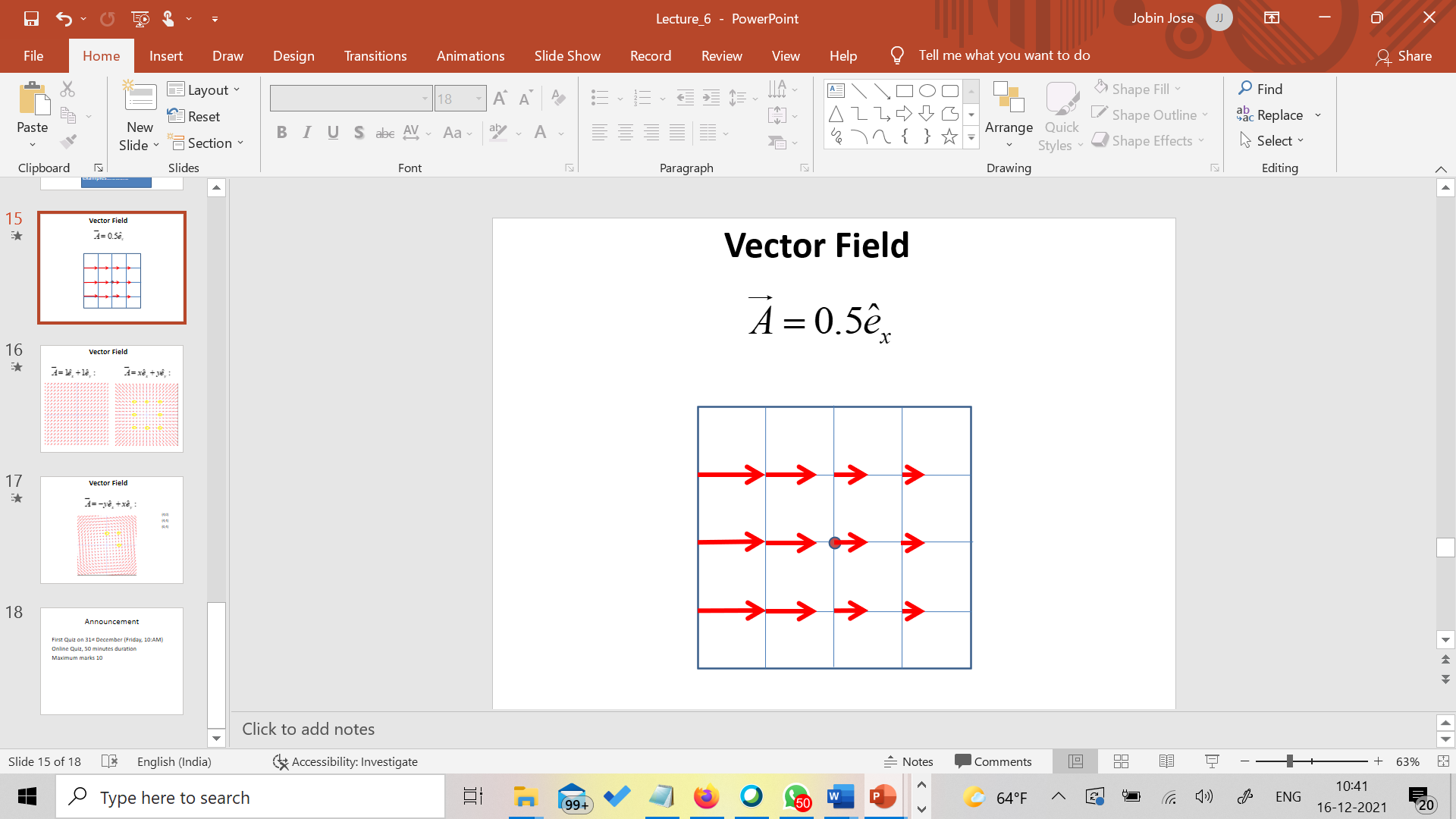 Positive Divergence indicates net increase in the flux of Vector field
0 Divergence indicates constant flow
Negative Divergence indicates net decrease in the flux of Vector field
The curl: Geometrical interpretation
			Measure of rotation
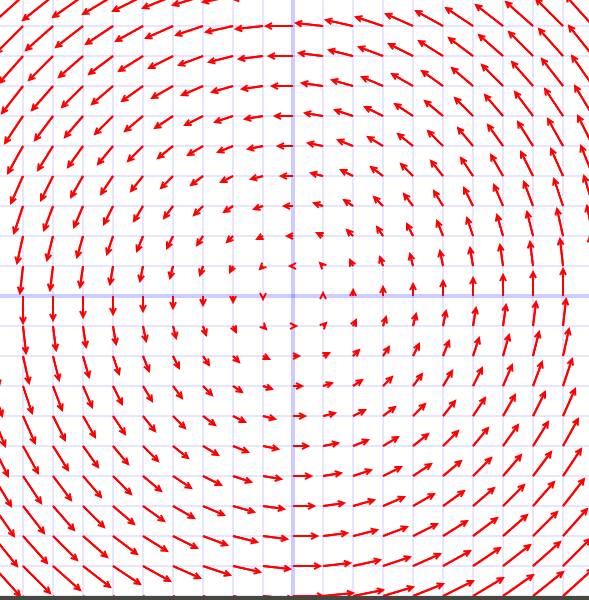 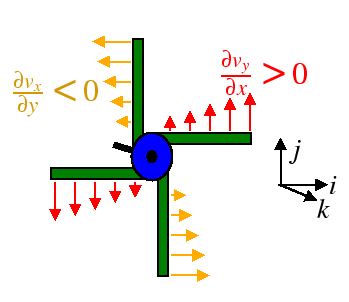 Positive Curl = Anti-clockwise rotation
Negative Curl= Clockwise rotation
Zero Curl= Irrotational
Gradient of a scalar function in different coordinate system
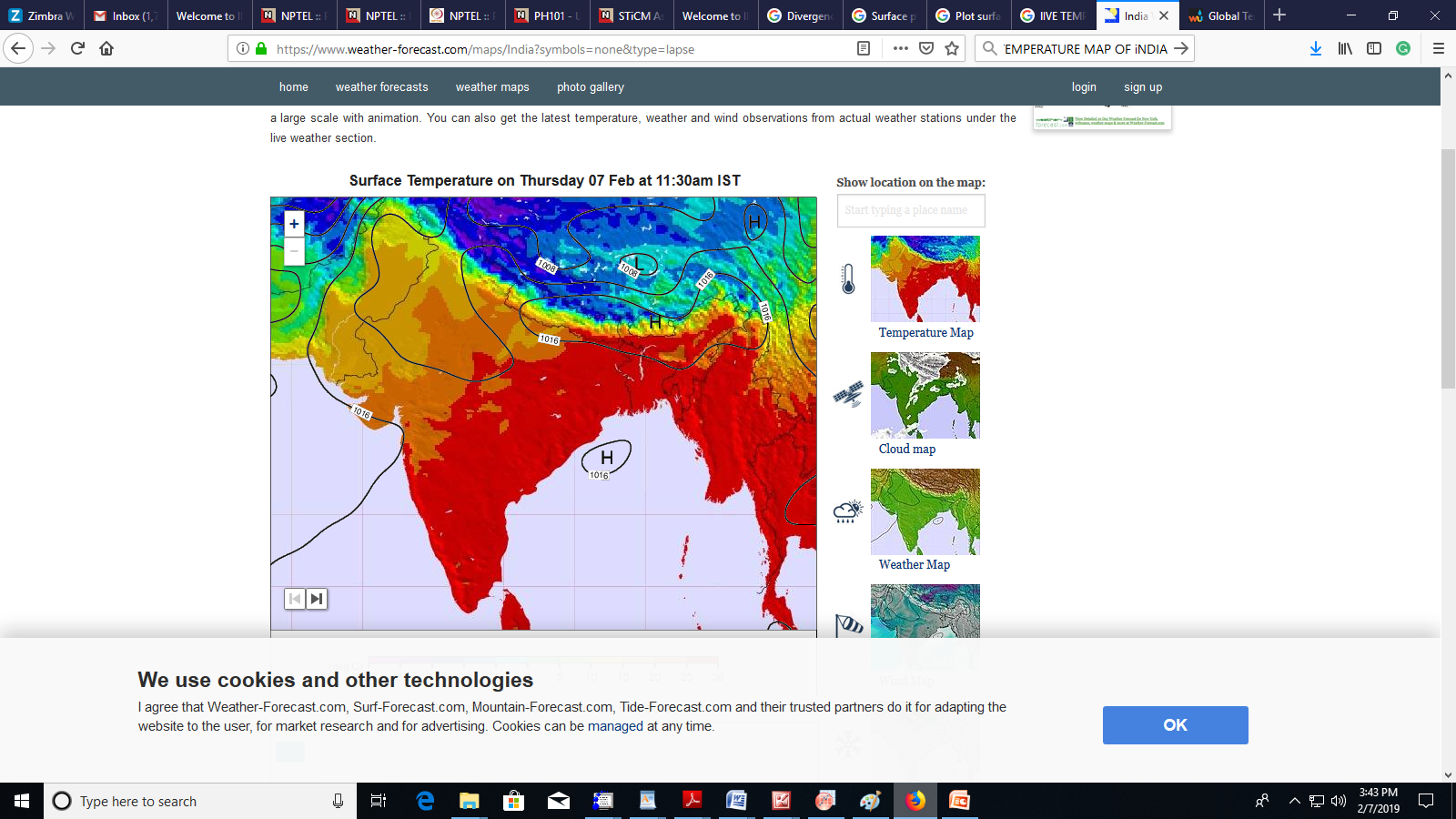 This definition is independent of the coordinate system used
Gradient in cylindrical polar coordinate system
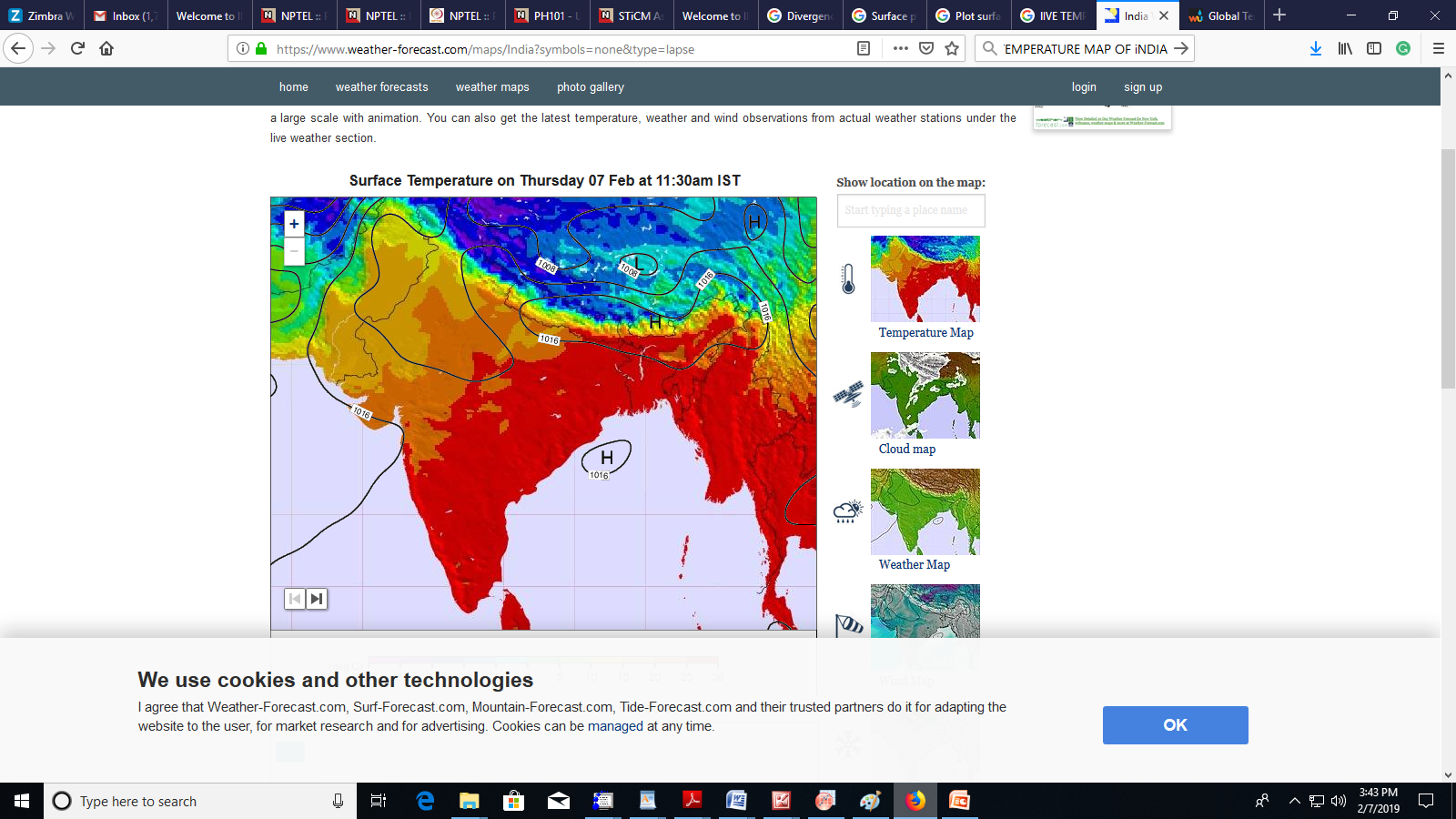 Gradient
Gradient in cylindrical polar coordinate system
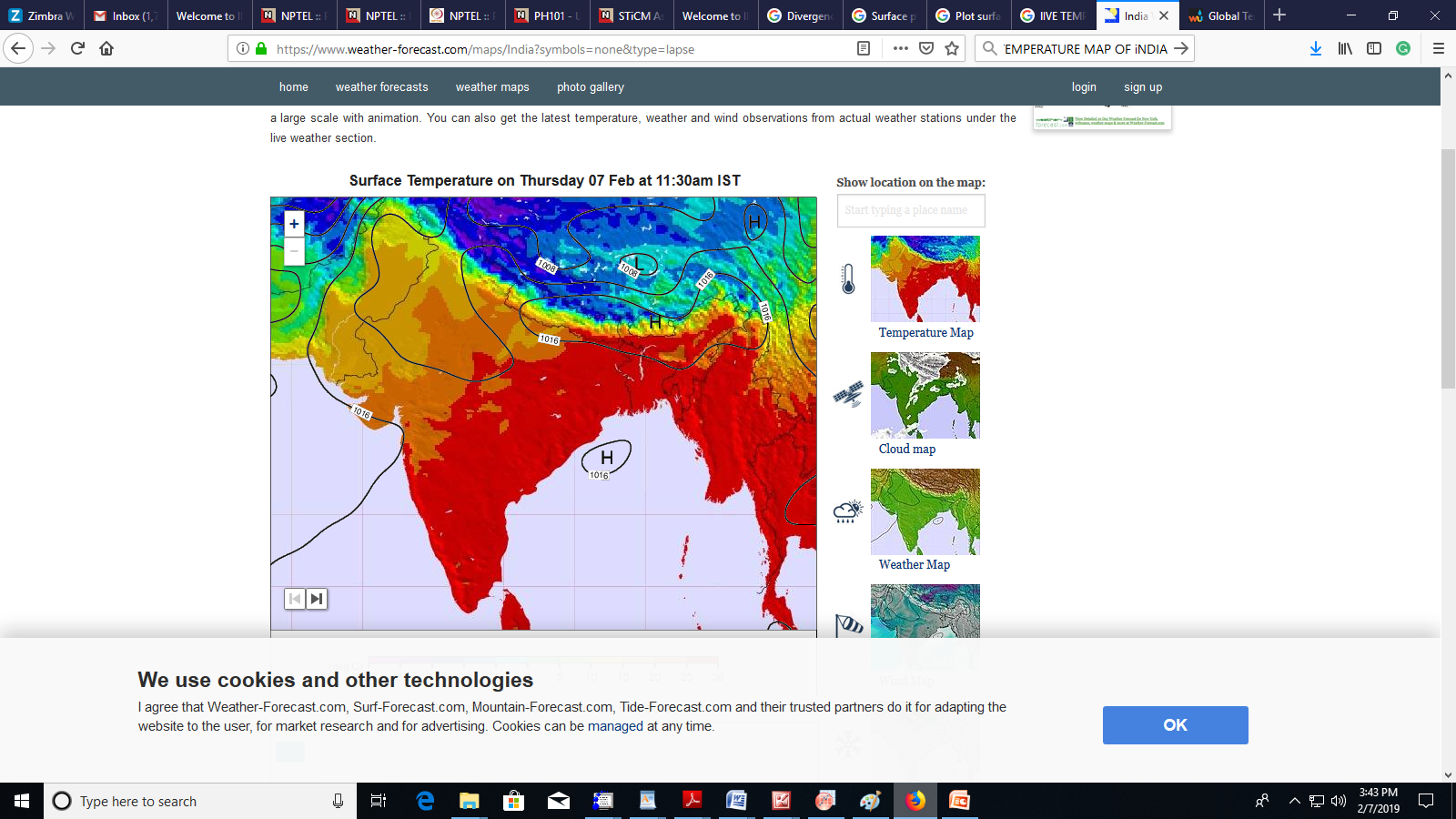 Gradient
Gradient in spherical polar coordinate system
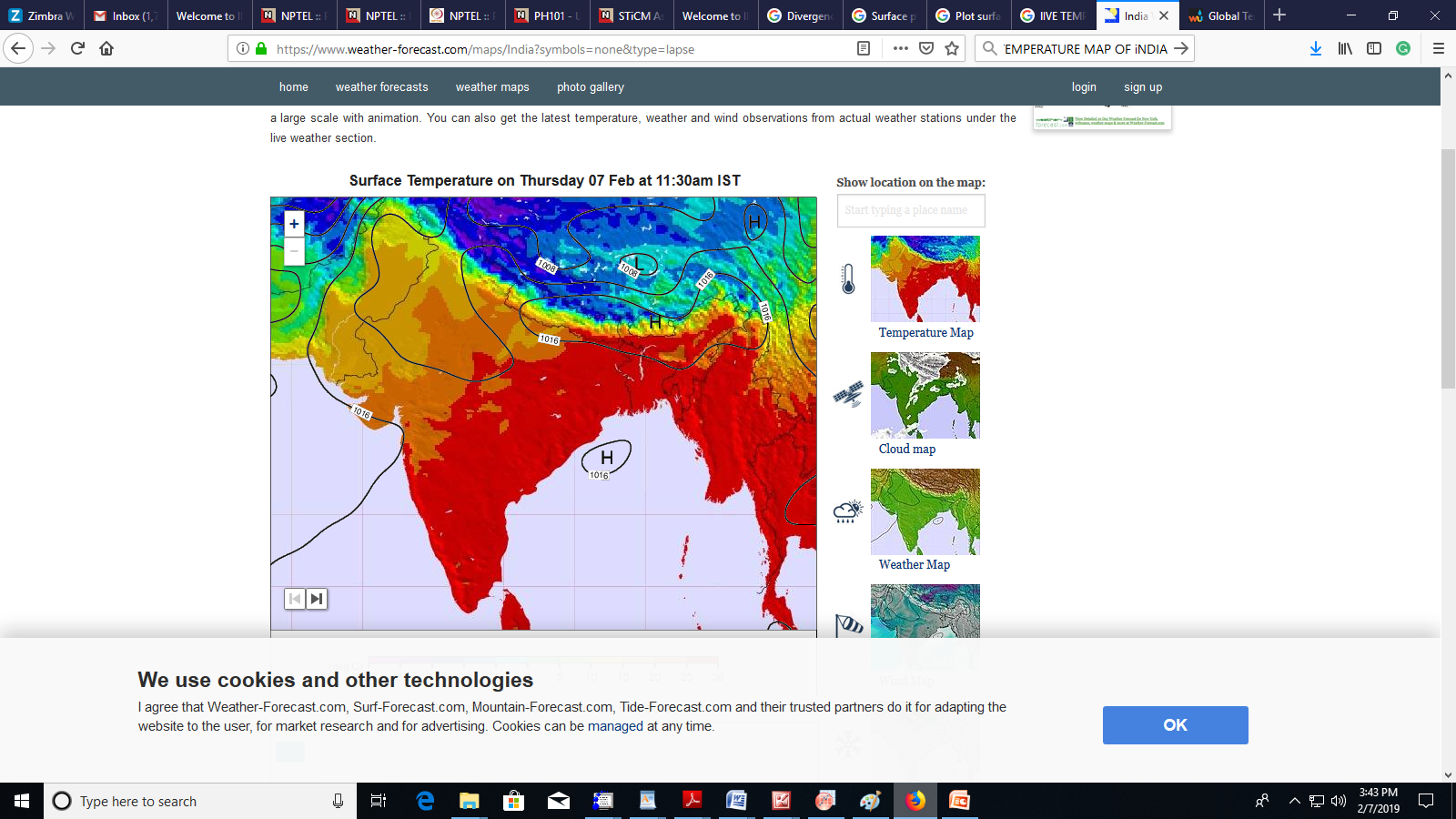 Gradient
Gradient in spherical polar coordinate system
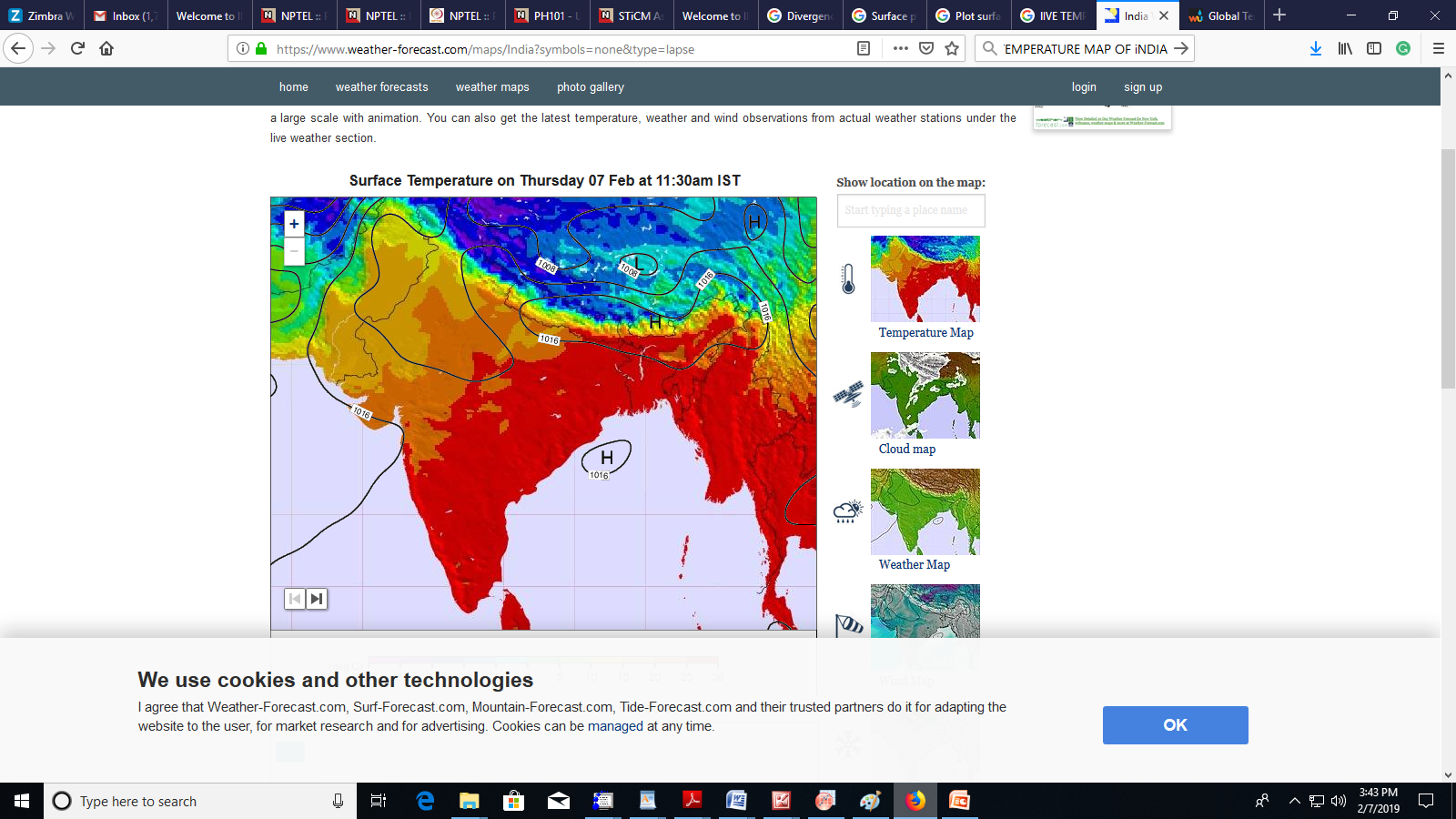 Del operator in different coordinate system
Cartesian Coordinate system
Cylindrical polar Coordinate system
Spherical polar Coordinate system
Divergence in Spherical Polar coordinate system
Spherical polar Coordinate system
Divergence in Spherical polar Coordinate system
Derivatives of Unit Vectors
RKE_JJ_PH103_2019
14
Divergence in Spherical polar Coordinate system
and proceeding further…..
Divergence in Spherical polar Coordinate system
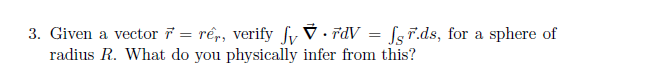 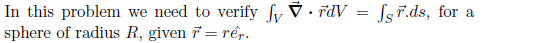 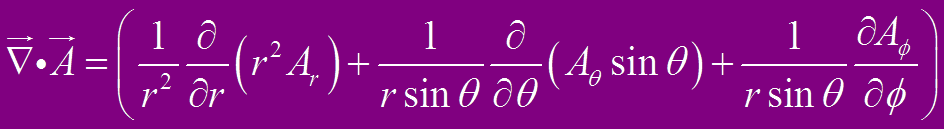 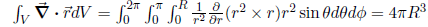 dr
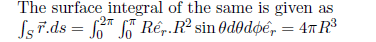 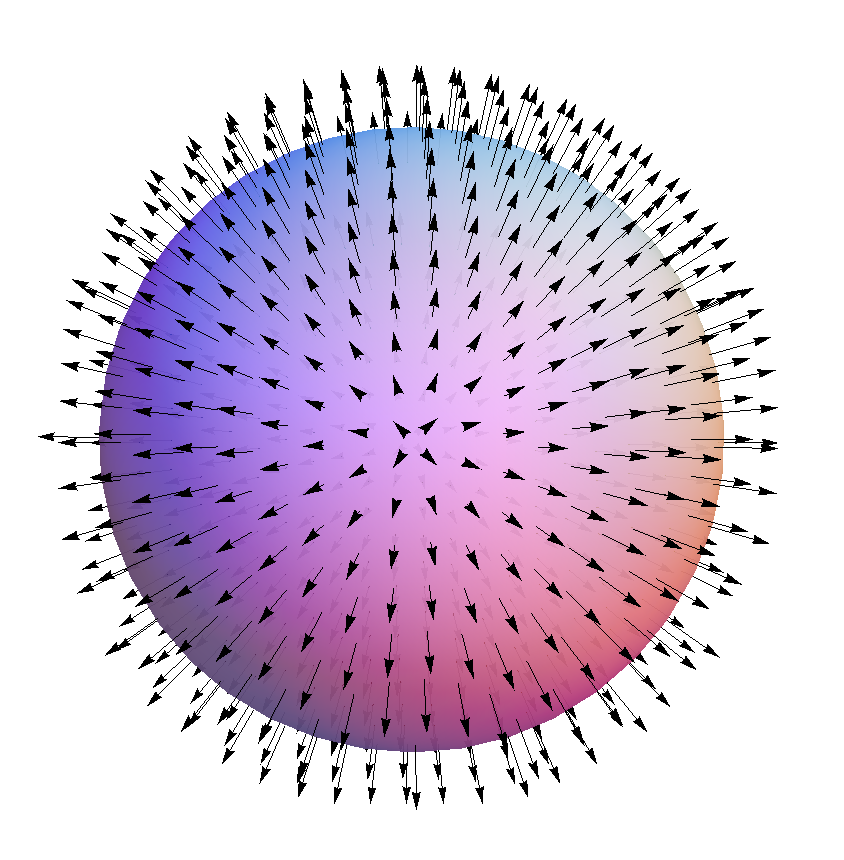 The sum of diverging field
Lines coming from inside 
Of the spherical  volume

              =

Sum of the field lines 
In the surface of the sphere
Divergence Theorem
Curl in Spherical Polar coordinate system
Spherical polar Coordinate system
After some steps and rearranging the terms
Try by self
Laplacian – a scalar operator
Laplacian – In Cartesian coordinate system
Laplacian – Spherical polar Coordinate system
Divergence and curl in Cylindrical polar Coordinate system (Try yourself)
Easy way to remember
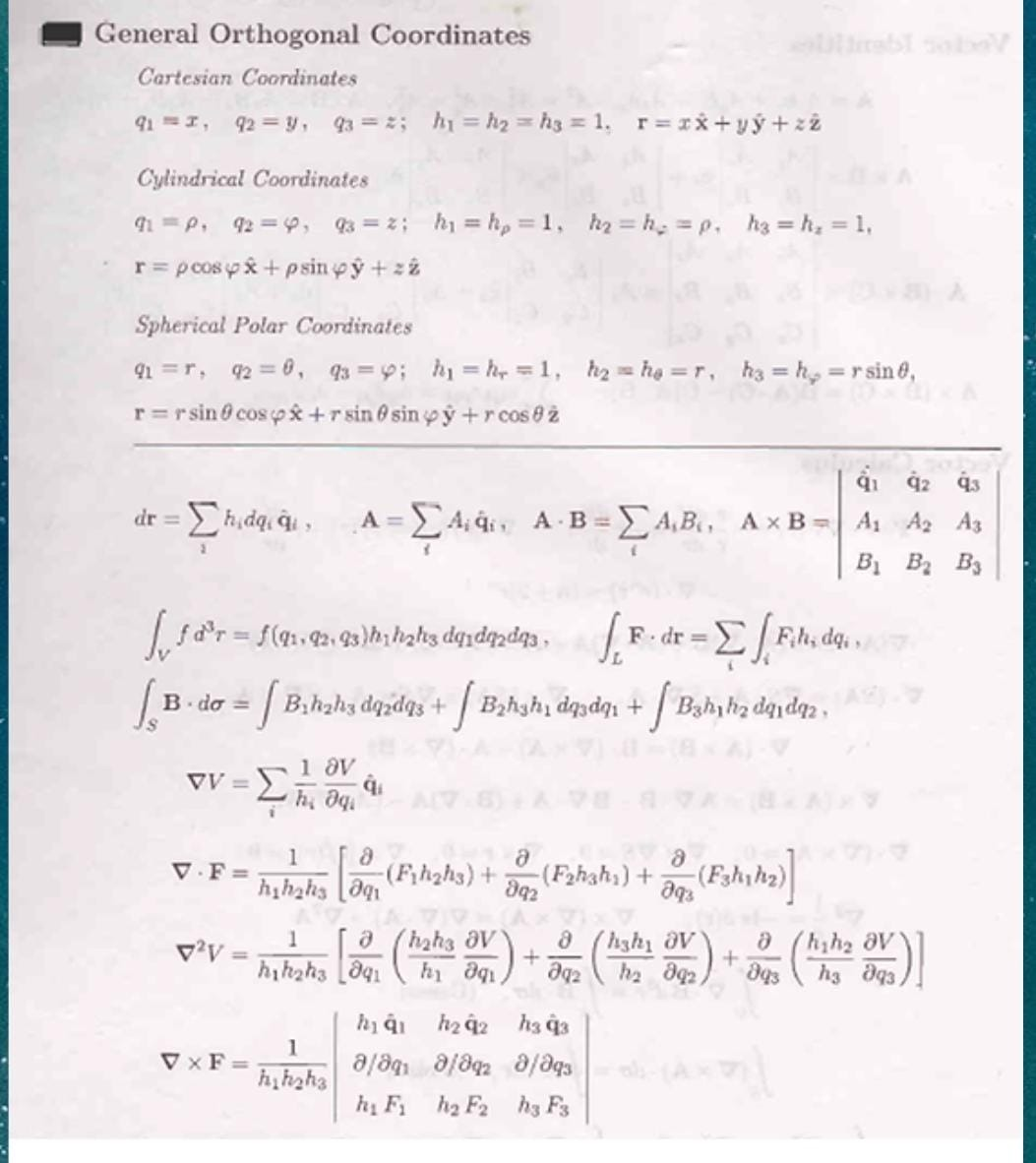 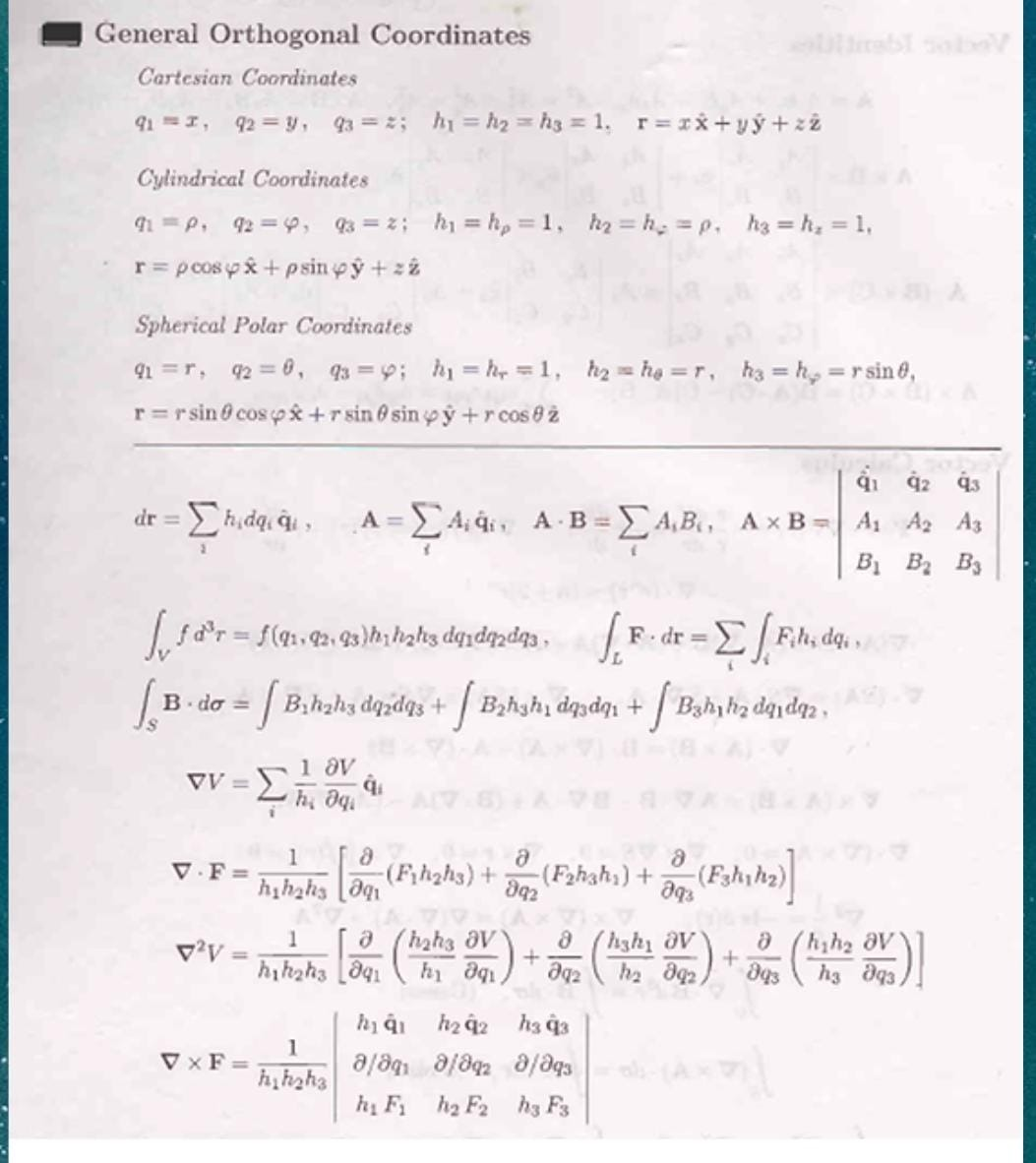 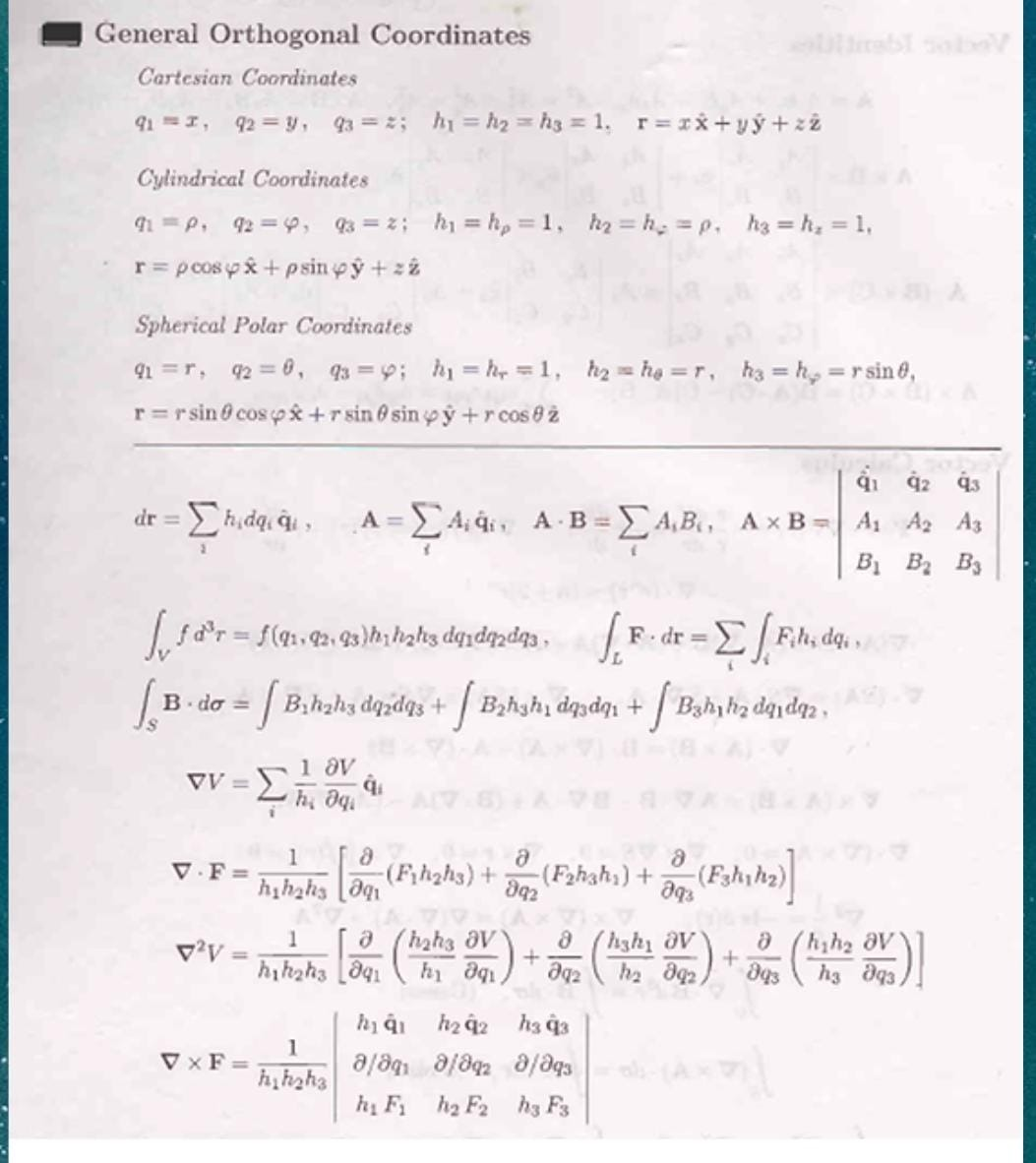 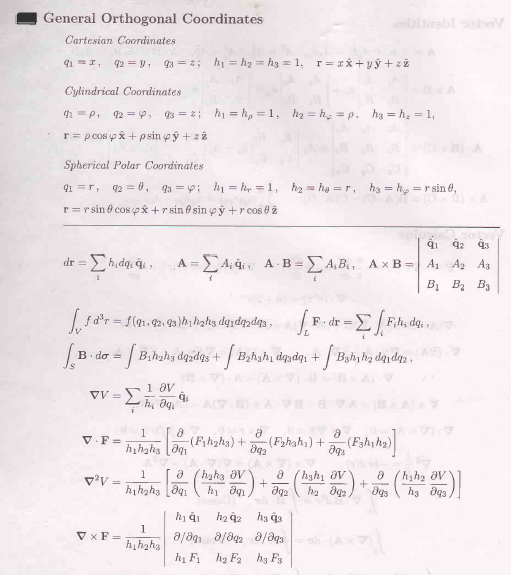 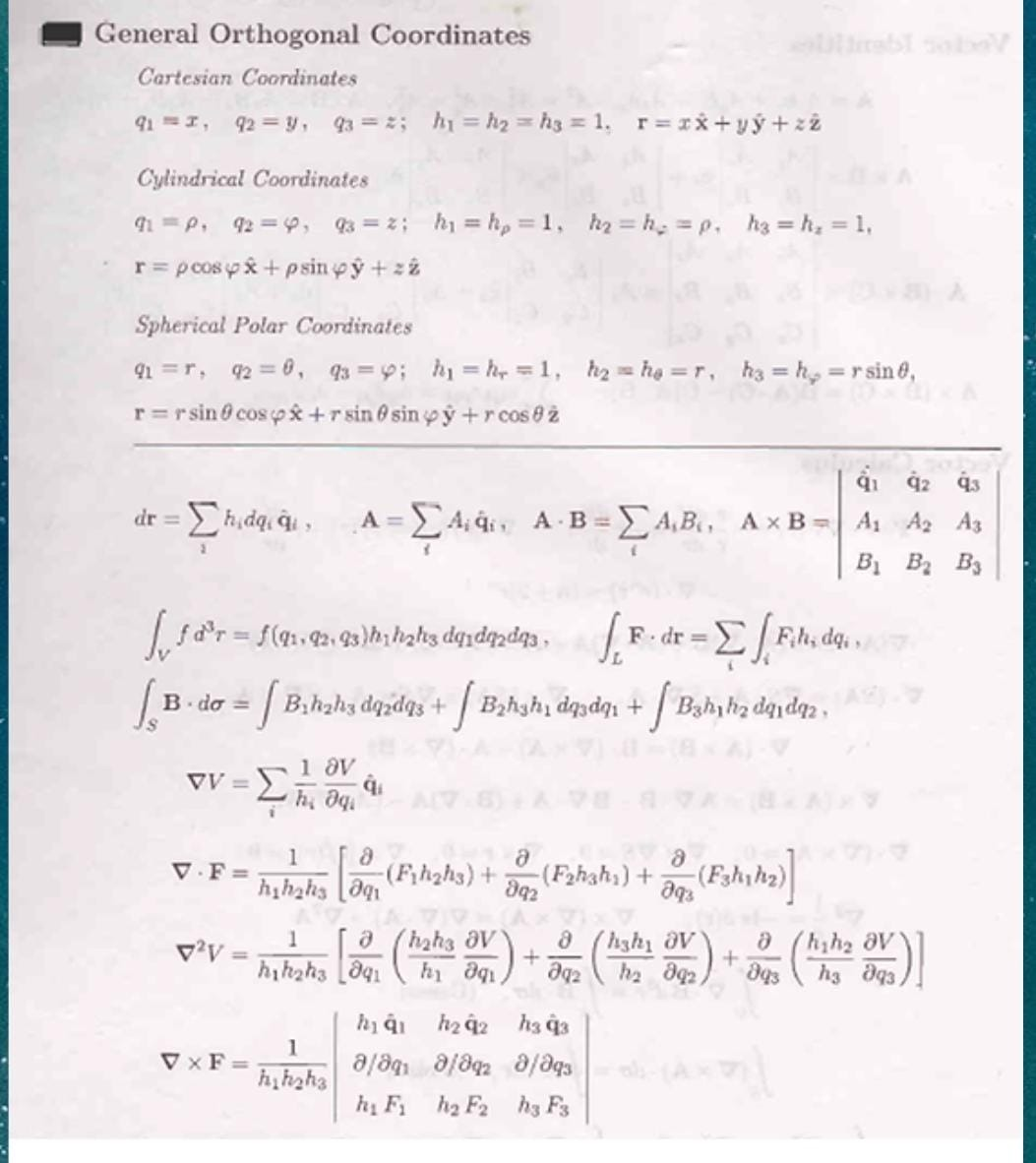